WELCOME   PRESIDENTS-ELECT2017-2018
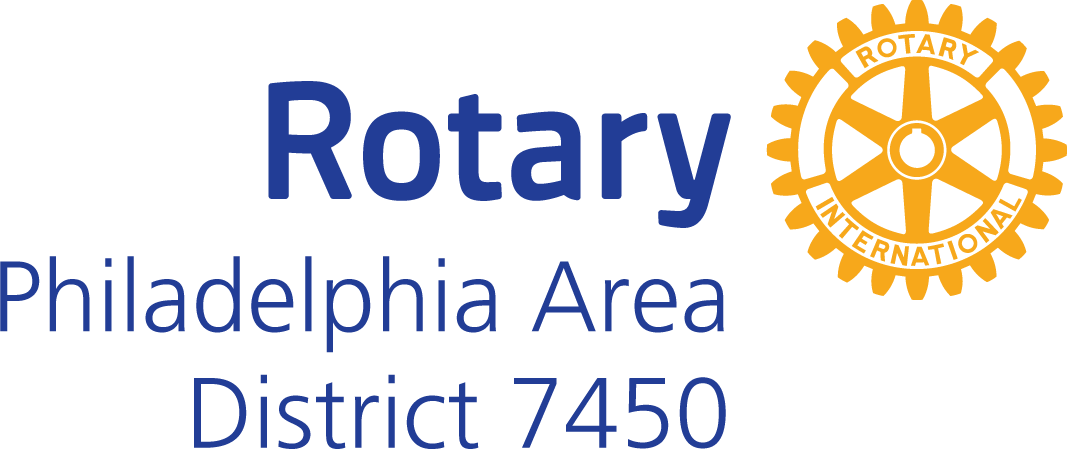 Introductions
Training Team 
			-  Matt Breidenstein, AG 			-  Russ deFuria, PDG
			-  Dave Ellis, PDG
			-  Dwight Leeper, PDG 
			-  Sue Mardinly, AG
Introductions
Assistant Governors
			Area 1 – Chris Potter
			Area 2 – Matt Breidenstein
			Area 3 – Holly Lankin
			Area 4 – Alan Simbo
			Area 5 – Kevin Katarynick
			Area 6 – Chuck Benz
			Area 7 – Francy Cross
			Area 8 – Dan Lievens
			Area 9 – Bob Listerman
Introductions
Governor Line

District Governor Nominee-Designate Peter Mardinly

District Governor Nominee 
Paul Quintavalla

District Governor Elect
Dawn deFuria
Our Year Together
Getting to know me  !!!
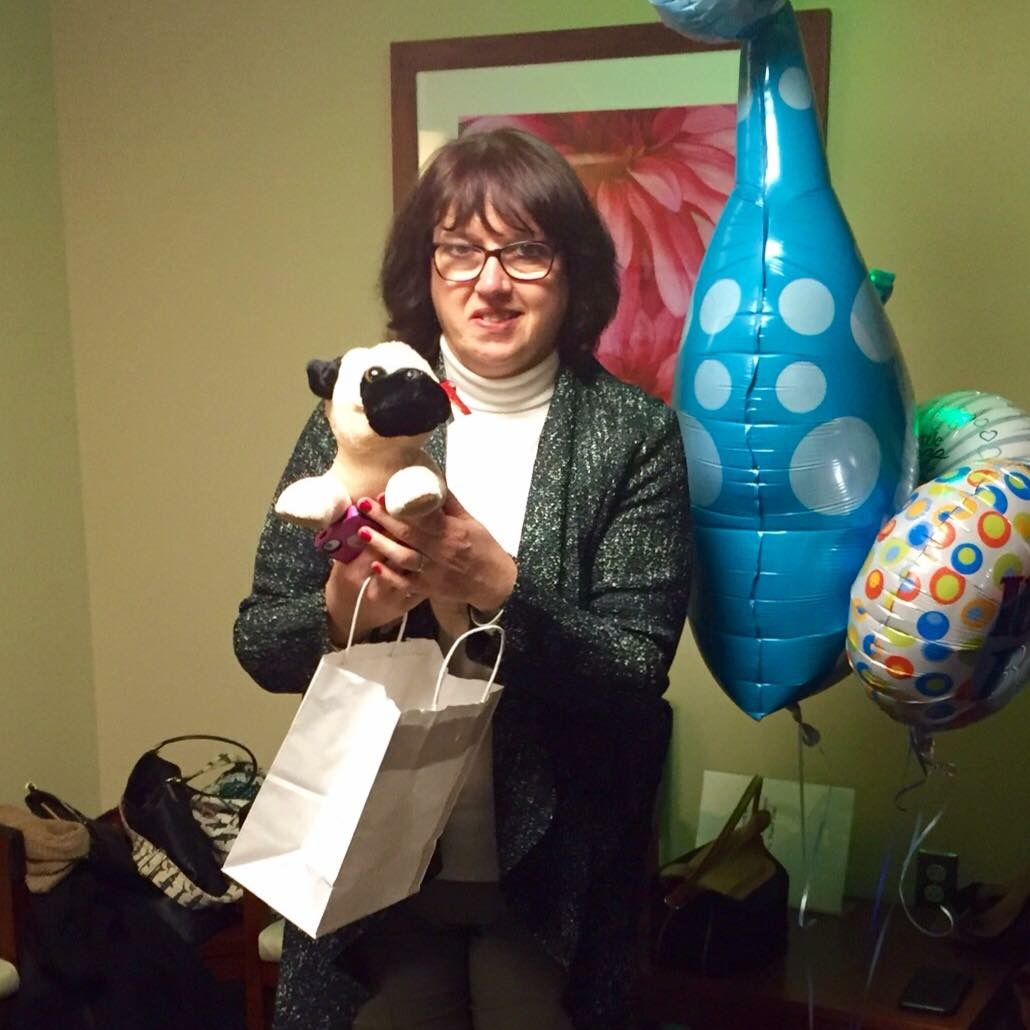 The PEOPLE Business
P   stands for pride

E   stands for empathy

O   stands for others and opportunity

P   stands for persistence

L   stands for leadership

E   stands for excitement
President Ian Riseley
Presidential Citation
District 7450 Theme
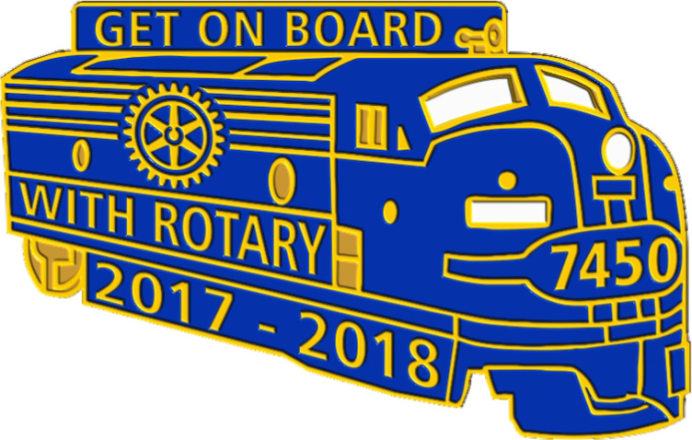 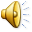 Why, Why, Why???
What is PETS Orientation?

Why am I here?

What is PETS all about?

What can I expect?
What do you want???
“The District leadership structure 

exists for one purpose…….

to serve the needs of the clubs and 

to help you  have the best year possible!”
Council on Legislation
Who: Representatives elected from all 	  535 districts around the world 

What: Meet every 3 years 

Where: Marriott Chicago

When: Next Meeting – April 2019

Why: Discuss & amend the rules that 		  govern our organization
Significant Legislation
16-21   Meeting Flexibility - To allow for flexibility in club meetings & attendance (at least twice a month)

16-30   Meeting Flexibility – To revise attendance provisions to allow for in person and online participation
Significant Legislation
16-36   Membership Flexibility - To allow for flexibility in membership & classification (corporate, associate)

16-38   Membership Flexibility – To remove all additional criteria aside from being people of good character
Significant Legislation
16-40   Membership Flexibility - To allow Rotaractors to simultaneously be members of Rotary

16-99   Dues Increase – To ensure economic stability & continuation or improvement of services ($4 per yr)
Your Assistant Governor
What does the AG do?

What can I expect?
District Structure
Our district has 50 clubs in 9 areas

Each area has 5 or 6 clubs

Each area as 1 Assistant Governor
Role of the AG
AG Job #1 – 


Keep the Governor informed of:

	Your successes
	Your issues
	Your needs
Role of the AG – Cont’d
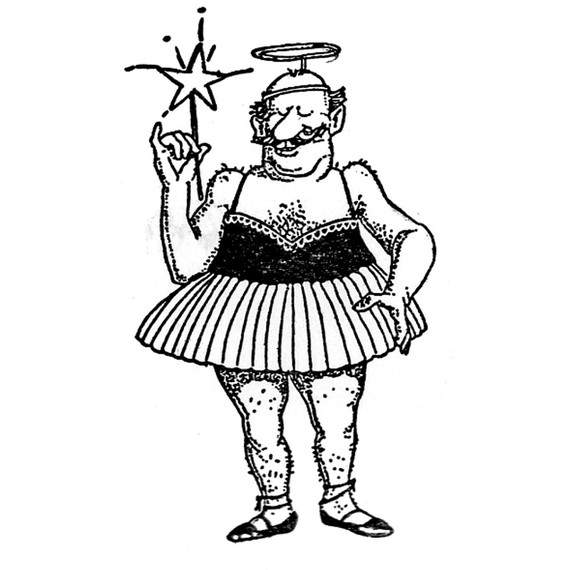 AG Job #2 –
 
Be your “Fairy Godmother”

	Your source of information & resources
	Listens to your issues, advises & helps
	Visits four times per year
	…But has no authority over your club
Leadership 4 Minute Mile
“Potential and The Power of Belief”
Presented By Matt Breidenstein
Leadership 4 Minute Mile
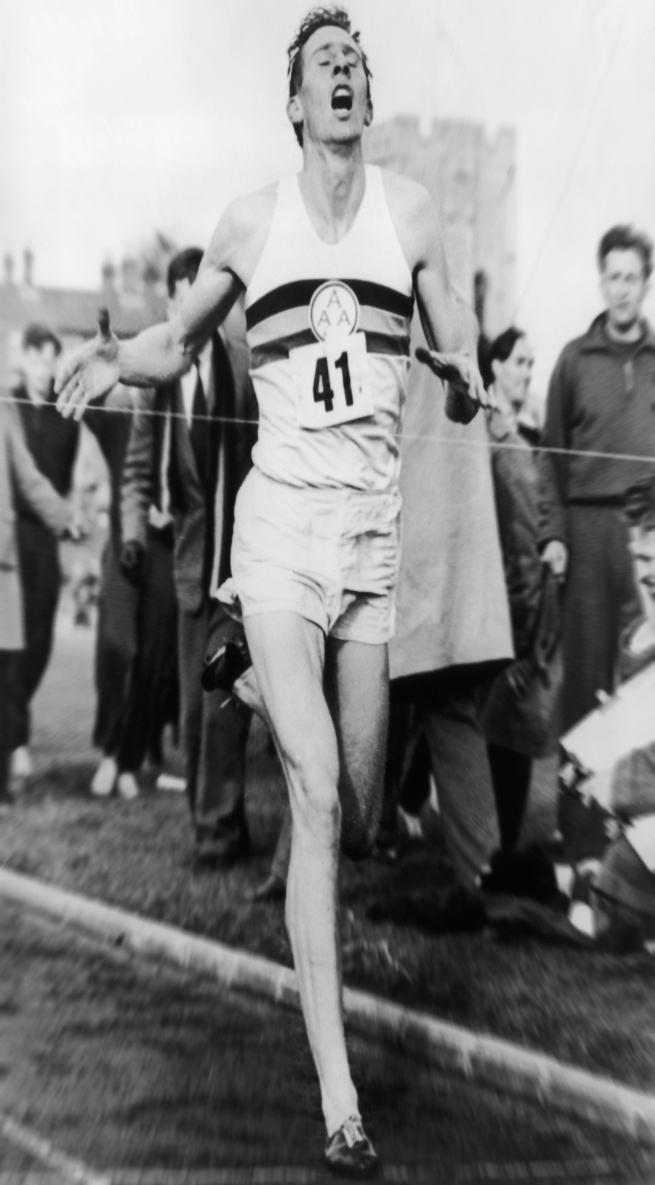 Roger Bannister
Leadership 4 Minute Mile
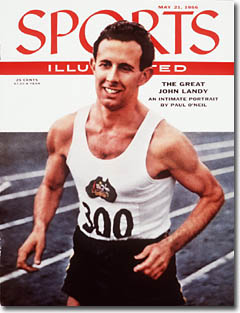 “Frankly I believe the four minute mile is beyond my capabilities. Two seconds may not sound much, to me its like trying to breakthrough a brick wall. Someone may achieve the four-minute mile the world is wanting so desperately, 
BUT I DON’T THINK I CAN”
John Landy
Leadership 4 Minute Mile
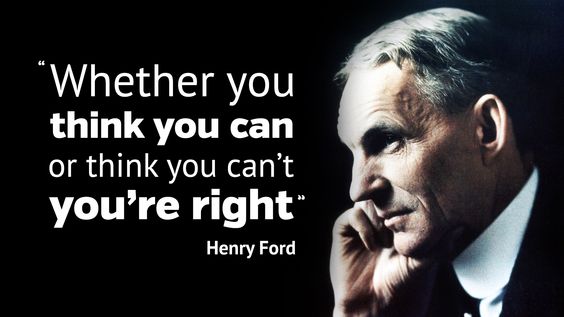 Membership
Three phases:

	Development – Finding 				new members!

	Retention – Hang on to our
		     most valuable asset!

	Extension – New Clubs!
Women in Rotary
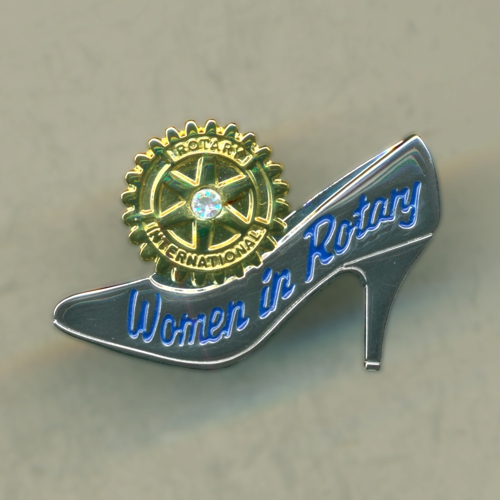 30th Anniversary of 
Women in Rotary
Rotary Night at the Phillies
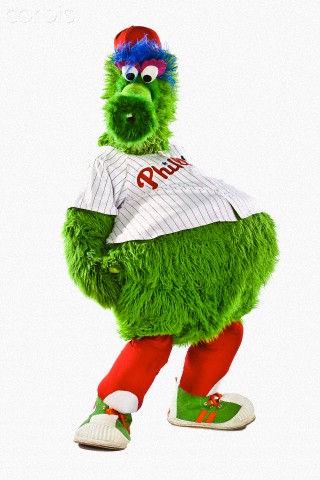 Rotary Night at the Union
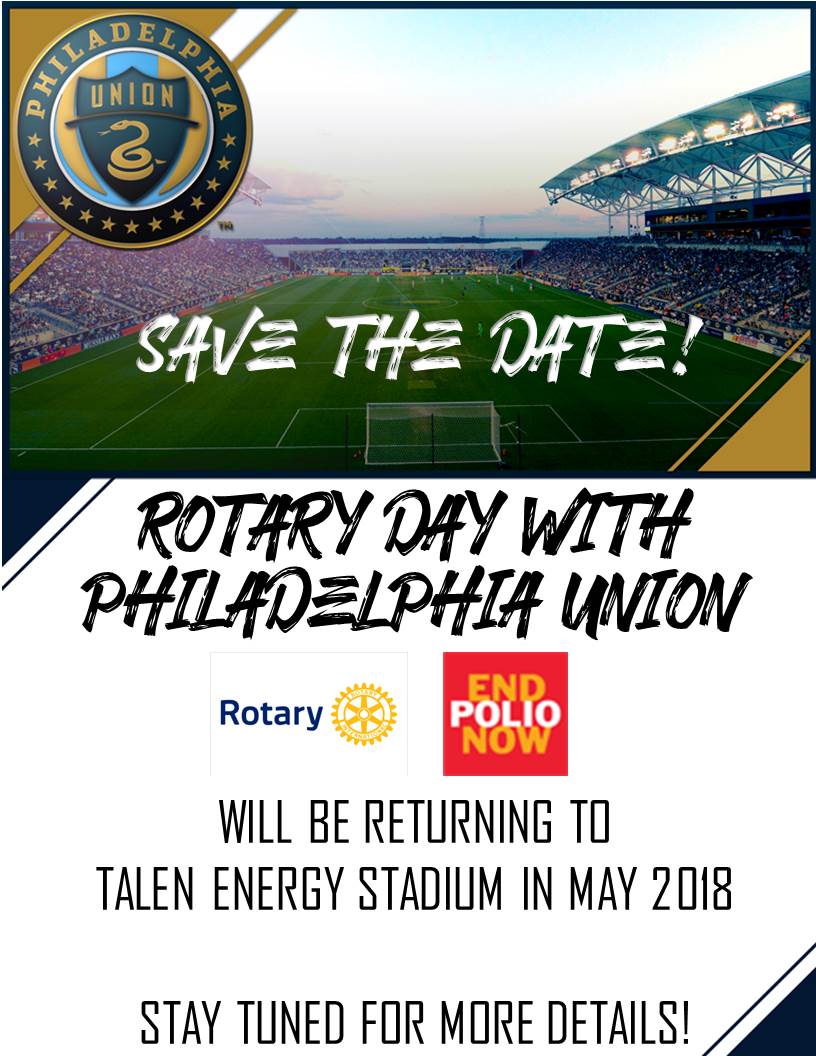 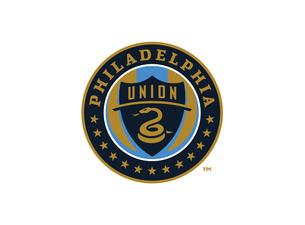 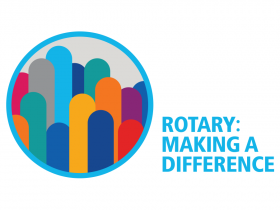 Our Rotary Mission
To provide service to others
Promote integrity
Advance world understanding, goodwill, and peace
Through our fellowship of business, professional, & community leaders
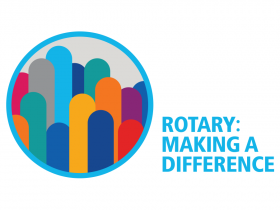 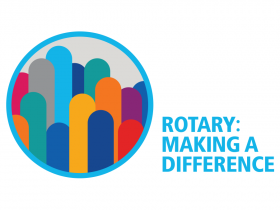 Imagine Rotary
What if there were no Rotary…
And you became aware of a problem 
	or need - at home or abroad
What would you do?
Who would you call?
How would you organize?
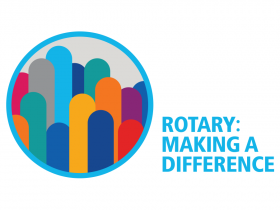 Rotary Areas Of Focus
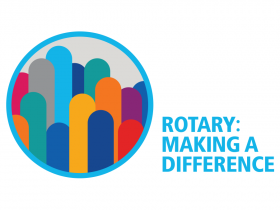 District Action Groups
Cross-district groups of Rotarians
Expertise or interest in…
Professionally or personally involved with…
A Rotary Area Of Focus
Opportunity for sharing & collaboration
Opportunity for cross-club projects
Focus on mission, not process
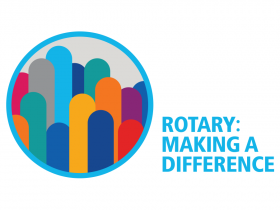 District Action Groups(So far)
Fighting disease 			– 22 Members
Growing local economies 	– 26
Promoting peace 			– 29
Providing clean water 		– 19
Saving mothers and children 	– 20
Supporting education 		– 66
Vocational 				- 20
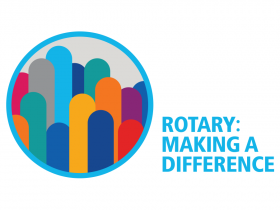 Think Hands On Service
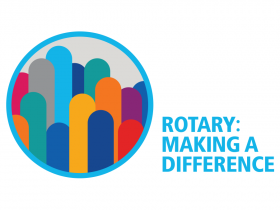 Service Project Lifecycle
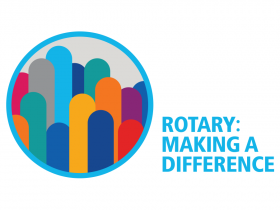 So before inviting people to your Club...
[Speaker Notes: What I learned]
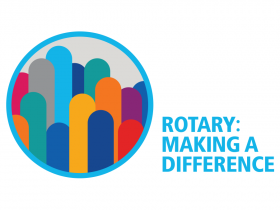 ...Invite people to your cause…
DACdb(aka District & Club Database)
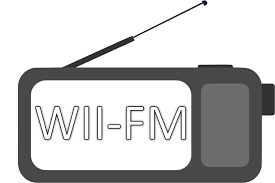 What is it?

Tool for Easily Managing Club and Member Records and Information
Automatically Updates RI
Club and District Calendar of Events
Club and District Event Registration
Custom and Pre-Defined Reports
DACdb(aka District & Club Database)
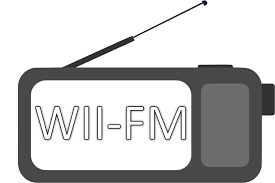 WIIFM?

Accurate Information
Available 24/7
Communication Tool for Clubs and the District through Pmail and Text
Club & District Dashboards-Key Measures
Monitor What Matters to You – 1 Screen
DACdb(aka District & Club Database)
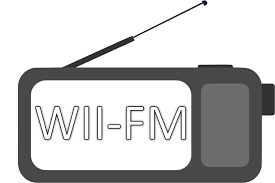 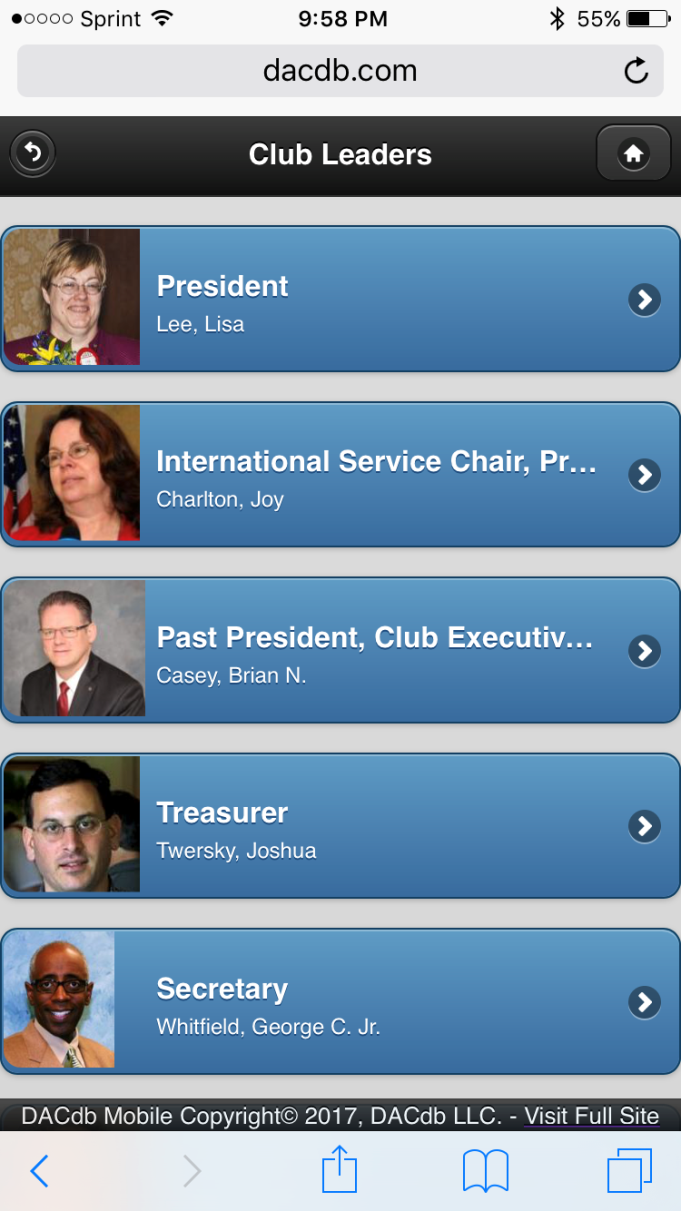 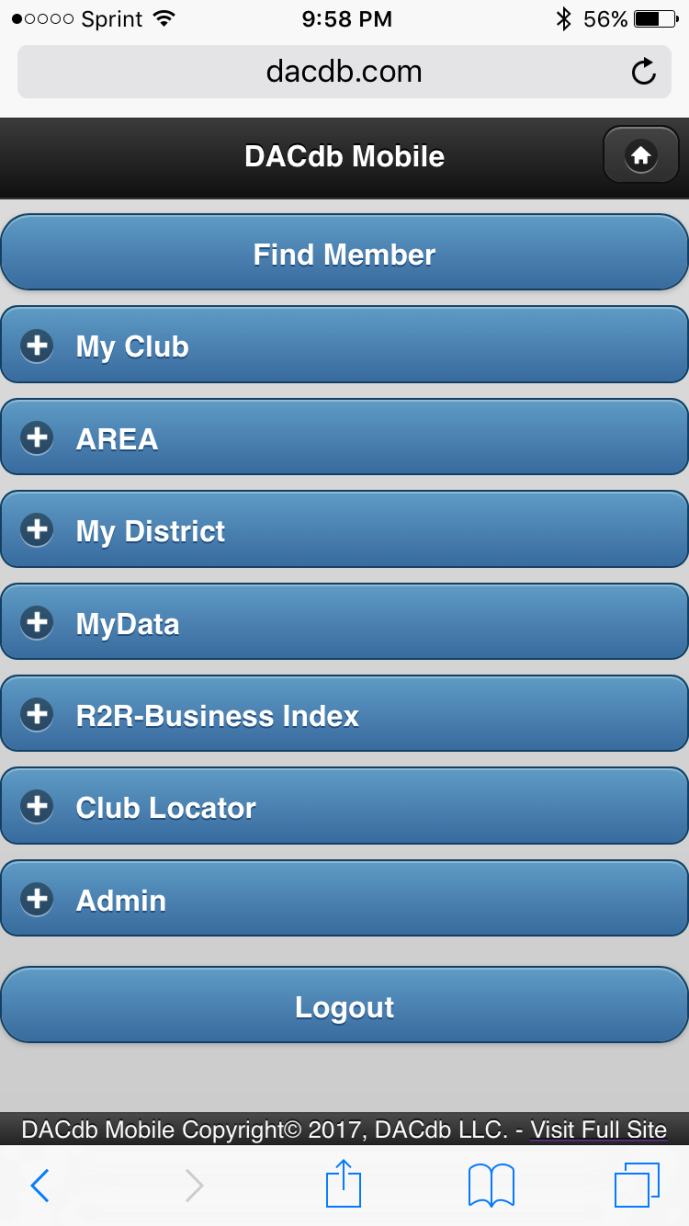 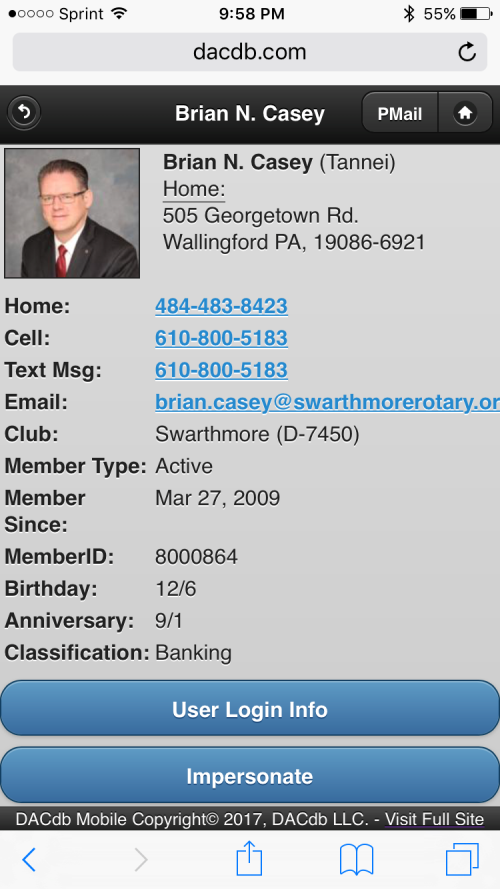 Rotary Club Central
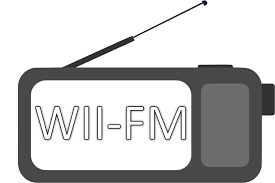 What’s in it for Clubs?

One-stop shop
Eliminated paper forms
Fosters continuity in leadership
Enable clubs to track their progress
Creates transparency
Showcases the important work that Rotary Clubs do around the world
Rotary Club Central
Who can use Rotary Club Central?
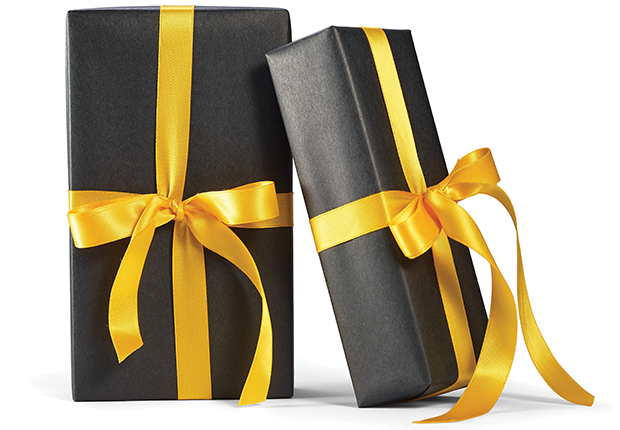 Rotary Club Central
Who can use Rotary Club Central?
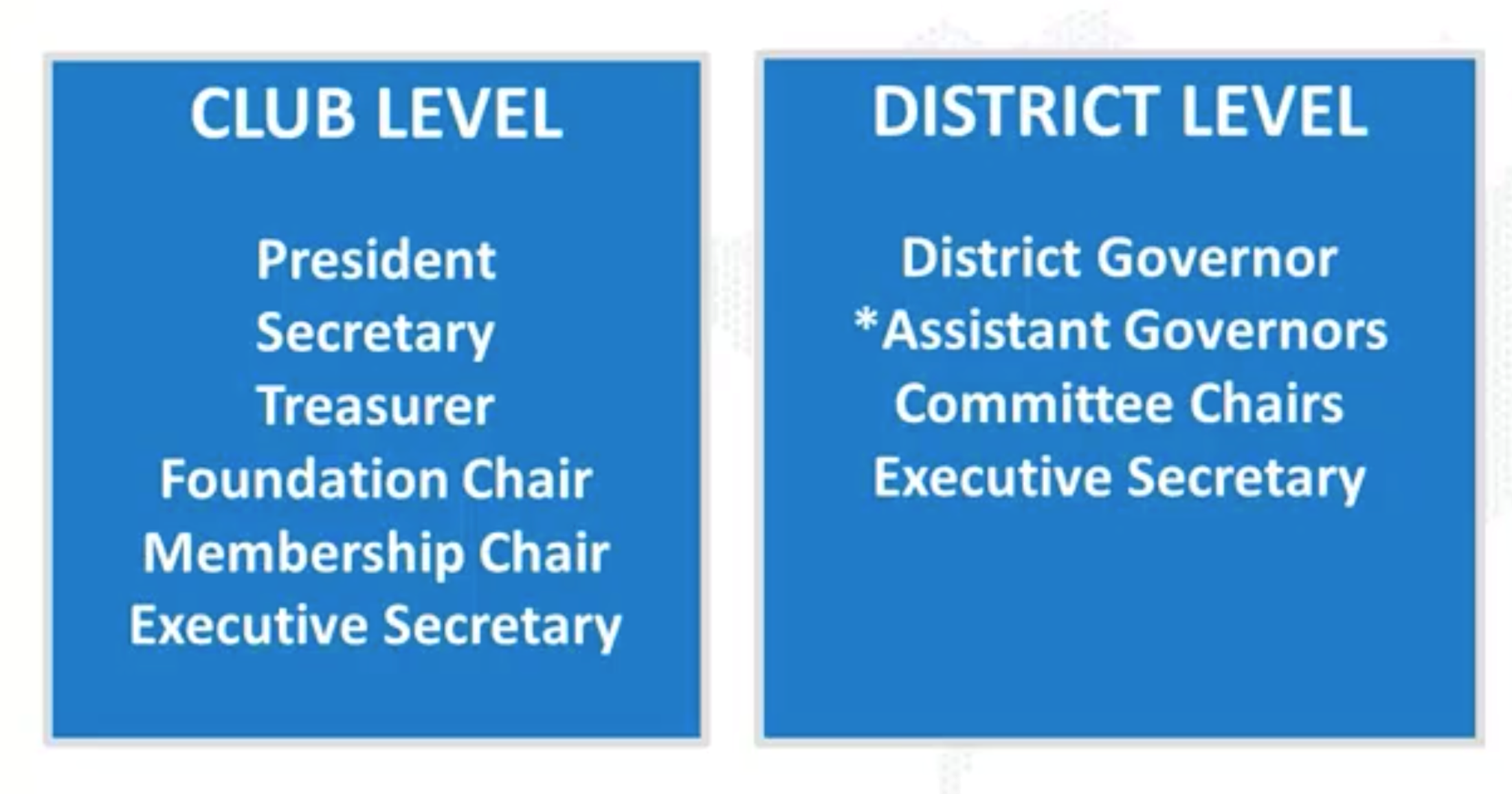 Rotary Club Central
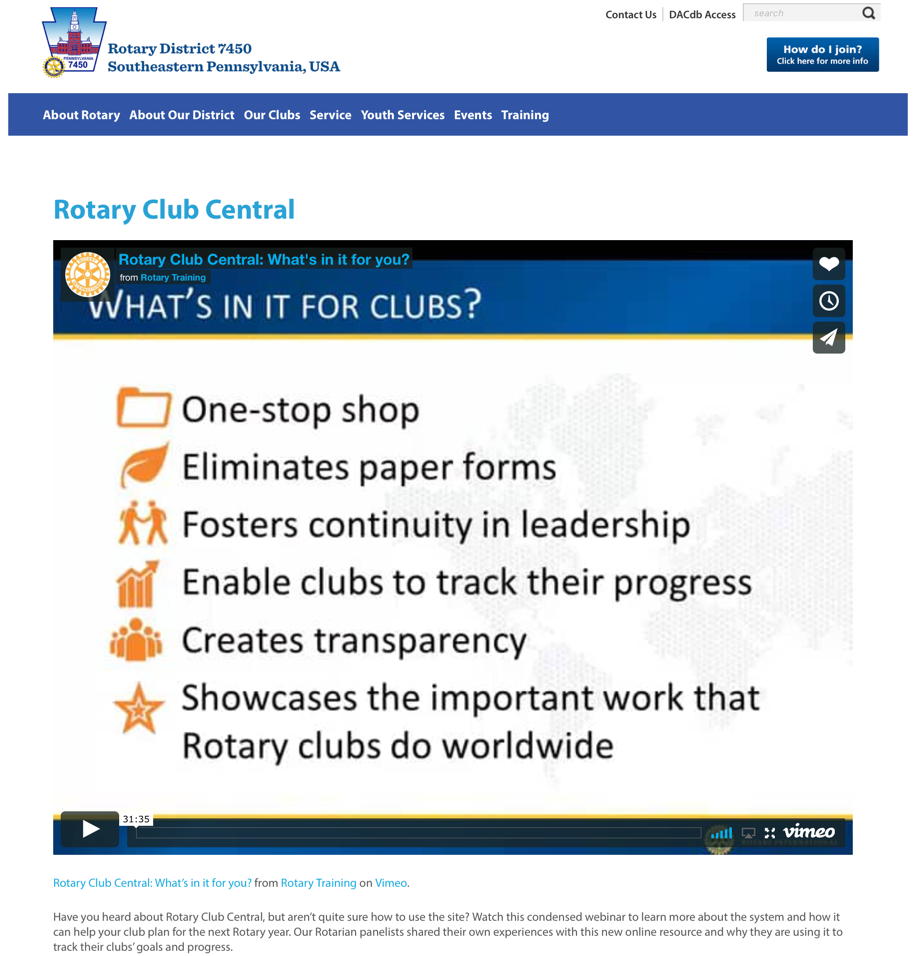 RotaryDistrict7450.org/rcc
Communications
What works best for you?

	Upgraded District website
	Improved social media presence
	Printed directory for this year’s team
	Electronic newsletter monthly
	Weekly video briefing ……..hopefully!
District Calendar of Events
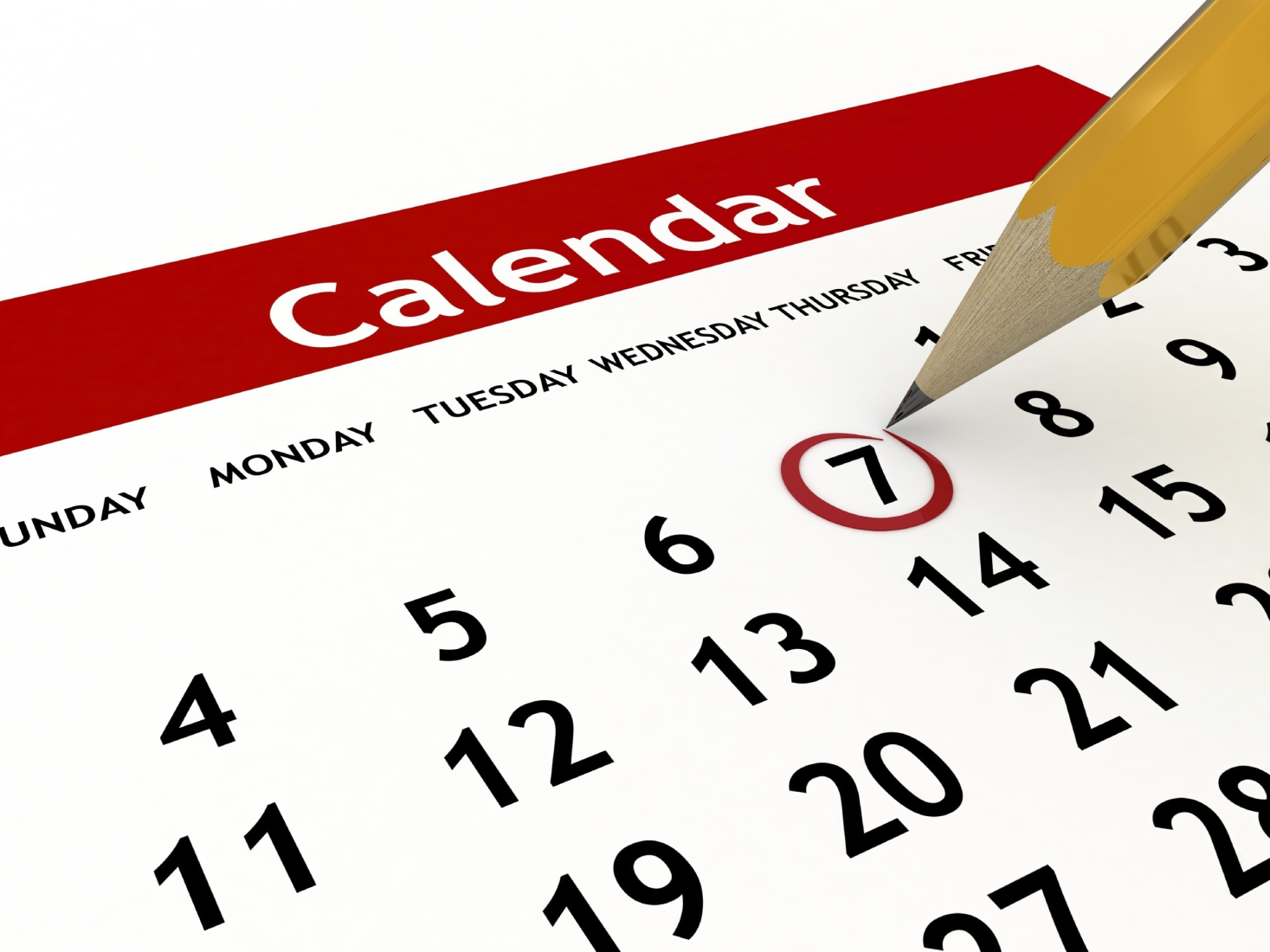 Questions & Answers
Dawn deFuria
Dave Ellis
Brian Casey
???
Dwight Leeper
Karen Mazzarella
Bronwyn Martin
Paul Quintavalla
Matt Breidenstein
Russ deFuria
Thank You & 
Welcome Aboard!
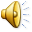 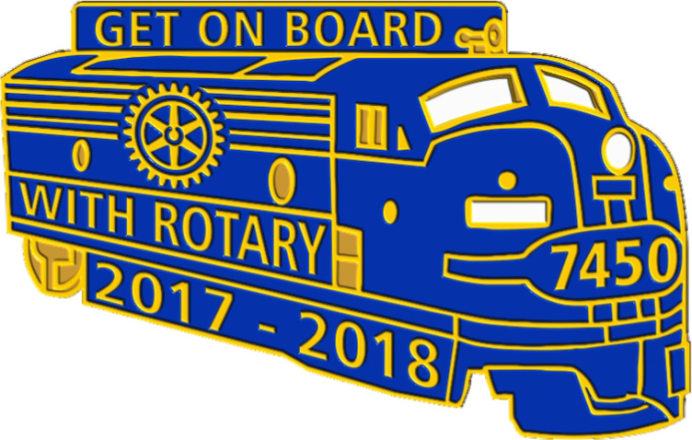